中小事業者向けセミナー　(経済講演会)
主催 ：大阪商工会議所中央支部
共催 ：株式会社大同マネジメントサービス
『自社株評価の仕方』講習会
昨今の企業経営者が直面する課題の一つとして「相続・事業承継」の問題がございます。
円滑な相続・事業承継に向け、自社株に関する対策を十分に講じておくことがとても重要です。
そこで、相続・事業承継のプロが、自社株の評価方法・ポイントについて分かりやすく解説します。
◆日時 ： 平成３０年７月２６日（木）　 ＰＭ ２：００ ～ ４：００
◆場所 ： 大阪商工会議所６階 会議室
【講師プロフィール】
平成７年大同生命入社。本社運用部門を経て、営業管理職を経験。その後、数ヵ月の外部機関研修受講を経て金融全般に関する知識と相続・事業承継対策の実務を経験し、大同生命「ＦＰ・相続シニアコンサルタント」に就任。現在、相続・事業承継対策のプロフェッショナルとして活躍中。
保有資格：１級ファイナンシャル・プランニング技能士　　　　　　　日本証券アナリスト協会検定会員
・
・
・
・
・
・
〒540-0029　大阪市中央区本町橋２番８号
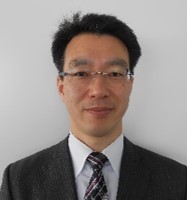 大同生命　ＦＰ・相続シニアコンサルタント
◆講師 ：
木野　誠之　氏
◆内容 ： 自社株評価額の算定方法
（サンプル決算書を用いたワーク）
◆受講料： 無 料
◆定員 ： ３０名
（定員になり次第、締め切ります。定員オーバーの際はご連絡させていただきます）
●下記の申込書に必要事項をご記入の上 、FAX にてお申込みください。 
●講習会開催１週間前頃に会場の地図の入った受講票をお送りさせていただきます。 
●大阪府内の中小企業対象。１社 2 名様 までのご参加にてお願いします。 
●電卓をご持参ください（電卓を持参いただけなくても受講は可能 です）。 
●本事業は大阪府の小規模事業経営 支援事業費補助金の一部を受けて実施 しているため、大阪府へ実施報告をいた　します。講習会参加の際には、必ずアンケートにご協力賜わり、事務局までご提出ください。 
●お問い合わせ：大阪商工会議所中央支部 担当（辻・宮）TEL06-6944-6433
◎大阪商工会議所中央支部行　　ＦＡＸ06-6944-6434　　～「自社株評価の仕方」講習会　受講申込書～
※なお、参加申込書にご記入いただいた情報は、大阪商工会議所・（株）大同マネジメントサービスからの各種連絡・情報提供のために利用させていた　 だくほか、大阪府・講師には参加者名簿として配付いたします。